Medical interventions for acanthamoeba keratitisMajed Alkarashi, Kristina Lindsley, H Andrew Law, Shameema SikderIssue 2, 2015
A presentation to:
Meeting name
Date
Table of Contents
01: Background
Acanthamoeba are microscopic, free-living, single-celled organisms
They can infect the eye; causing Acanthamoeba keratitis (AK)
AK has no formal guidelines or standards of care 
OBJECTIVE:
To evaluate the relative effectiveness and safety of medical therapy for the treatment of AK
02: Types of studies
Participants
56 eyes of 55 participants
Interventions
Comparison of two topical biguanides
Chlorhexadine 0.02% 
	VERSUS
Polyhexamethalene biguanide
03: Key results
“Resolution of infection, defined as control of ocular inflammation, relief of pain and photosensitivity, and recovery of vision, was 86% in the chlorhexidine group compared with 78% in the PHMB group”
	RR 1.10, 95% CI 0.84 to 1.42

“In the chlorhexidine group, 20 of 28 eyes (71%) had better visual acuity compared with 13 of 23 eyes (57%) in the PHMB group at final follow-up (RR 1.26, 95% CI 0.82 to 1.94).”
03: Key results (continued)
“Five participants required therapeutic keratoplasty: 2 in the chlorhexidine group compared with 3 in the PHMB group”
	RR 0.55, 95% CI 0.10 to 3.00

“No serious adverse event related to drug toxicity was observed in the study.”
04: Tables
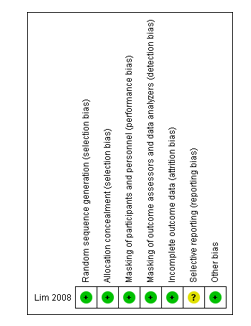 05: Conclusions
“There is insufficient evidence to evaluate the relative effectiveness and safety of medical therapy for the treatment of AK.”
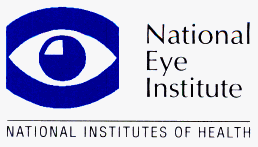 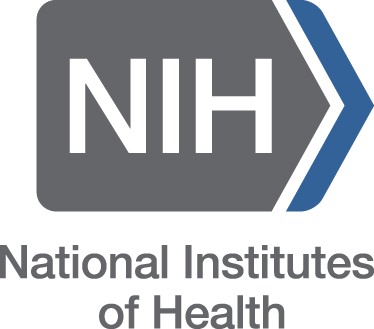 06: Acknowledgements
Cochrane Eyes and Vision US Satellite, funded by the National Eye Institute, National Institutes of Health
Cochrane Eyes and Vision Editorial Base, funded by the UK National Health Service Research and Development Programme
Majed Alkarashi, Kristina Lindsley, H Andrew Law, Shameema Sikder 

Review citation
Alkharashi M, Lindsley K, Law HA, Sikder S. Medical interventions for acanthamoeba keratitis. Cochrane Database of Systematic Reviews 2015, Issue 2. Art. No.: CD010792. DOI: 10.1002/14651858.CD010792.pub2.